Informal document GRSP-61-24
(61st GRSP, 8-12 May 2017,                                                                                                                                                                                                                    agenda items 14 and 26(a))
Submitted by the expert from Republic of Korea
Introduction plan for implementing 
safety requirements of micro mobility
8 – 12 May 2017
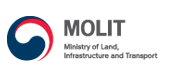 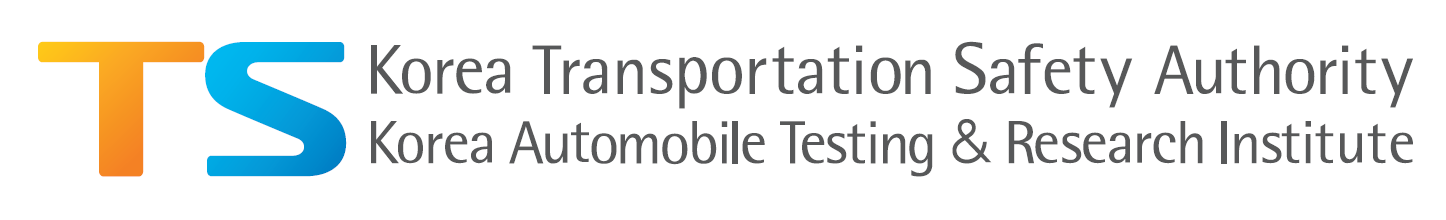 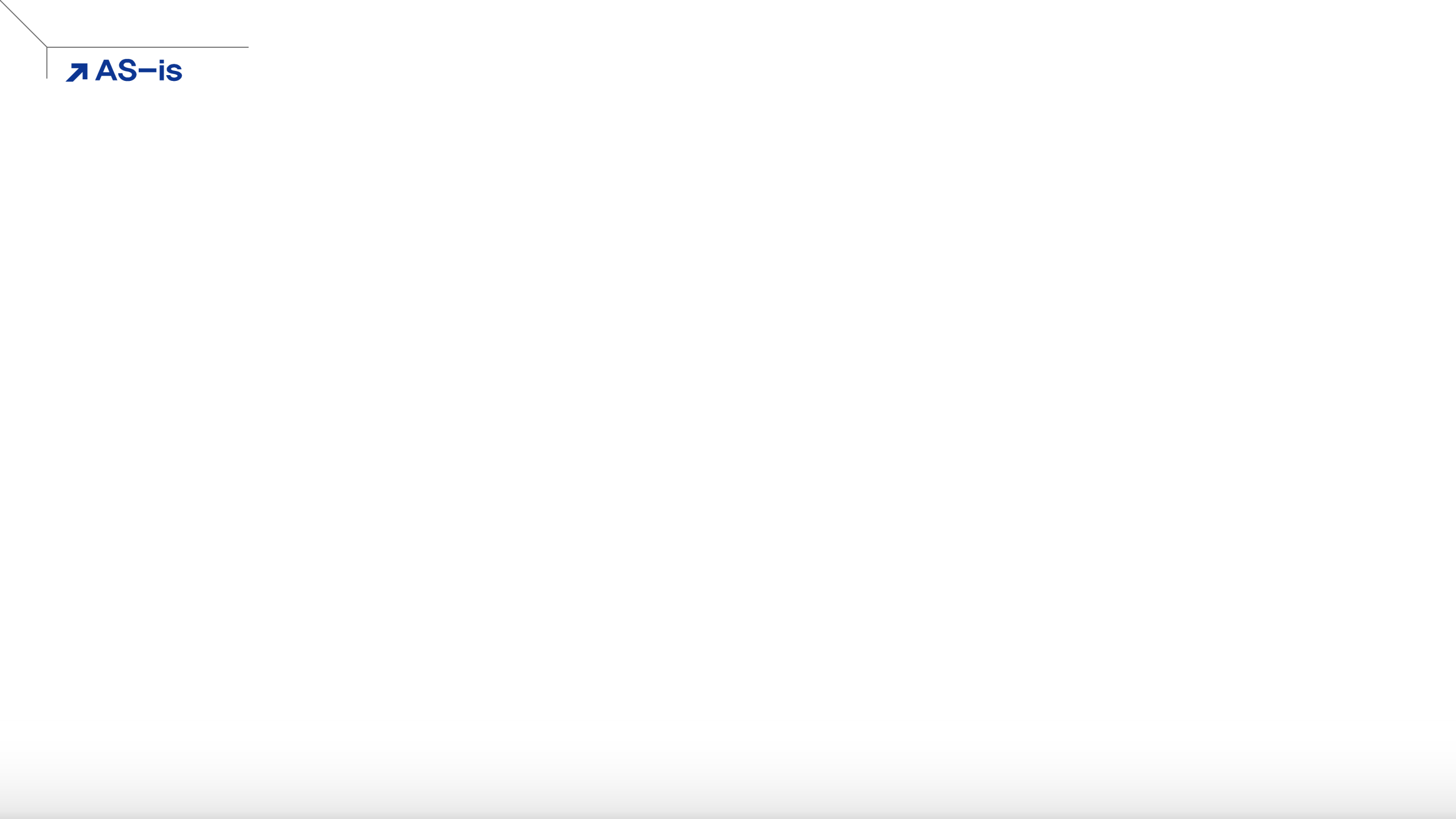 Background
Demand for micro mobility increased 
due to changes in the social environment
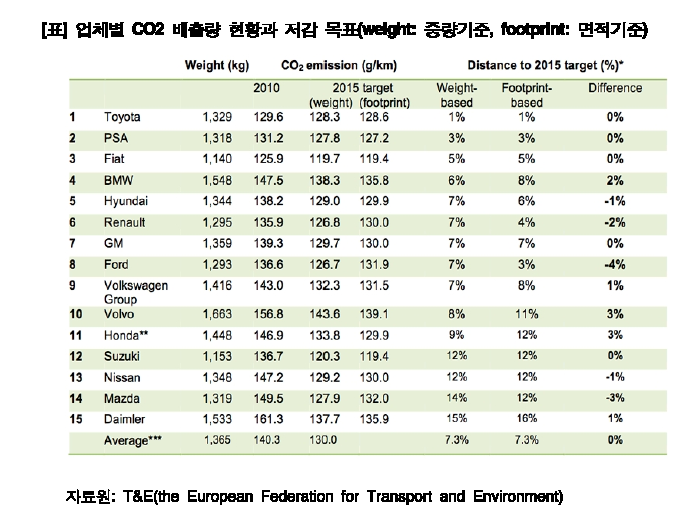 Light and small vehicles accounted for  7.57%, 
   and  large vehicles accounted for  6.76% in 2014.
Deepening polarization of preferred cars for small and large vehicles.
Strengthen CO2 emission requirements.
Continuing government policies such as tax reduction on eco-friendly vehicles.
Small vehicle
 / Large vehicle
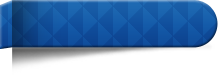 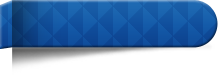 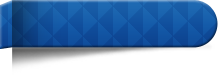 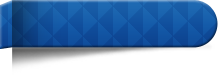 Eco-friendly vehicle
Advanced vehicle
Role as City Car
Goals of CO2 emission reduction for each manufacturer
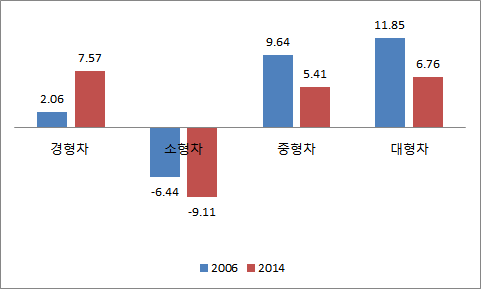 City car emerged as a means of short-distance transportation and complementary means of public transportation
Car sharing service was increased due to metropolitanization.
GM plans to develop a micro mobility with autonomous driving function
Efforts of Europe, Japan, etc. to strengthen safety of micro mobility.
- 2 -
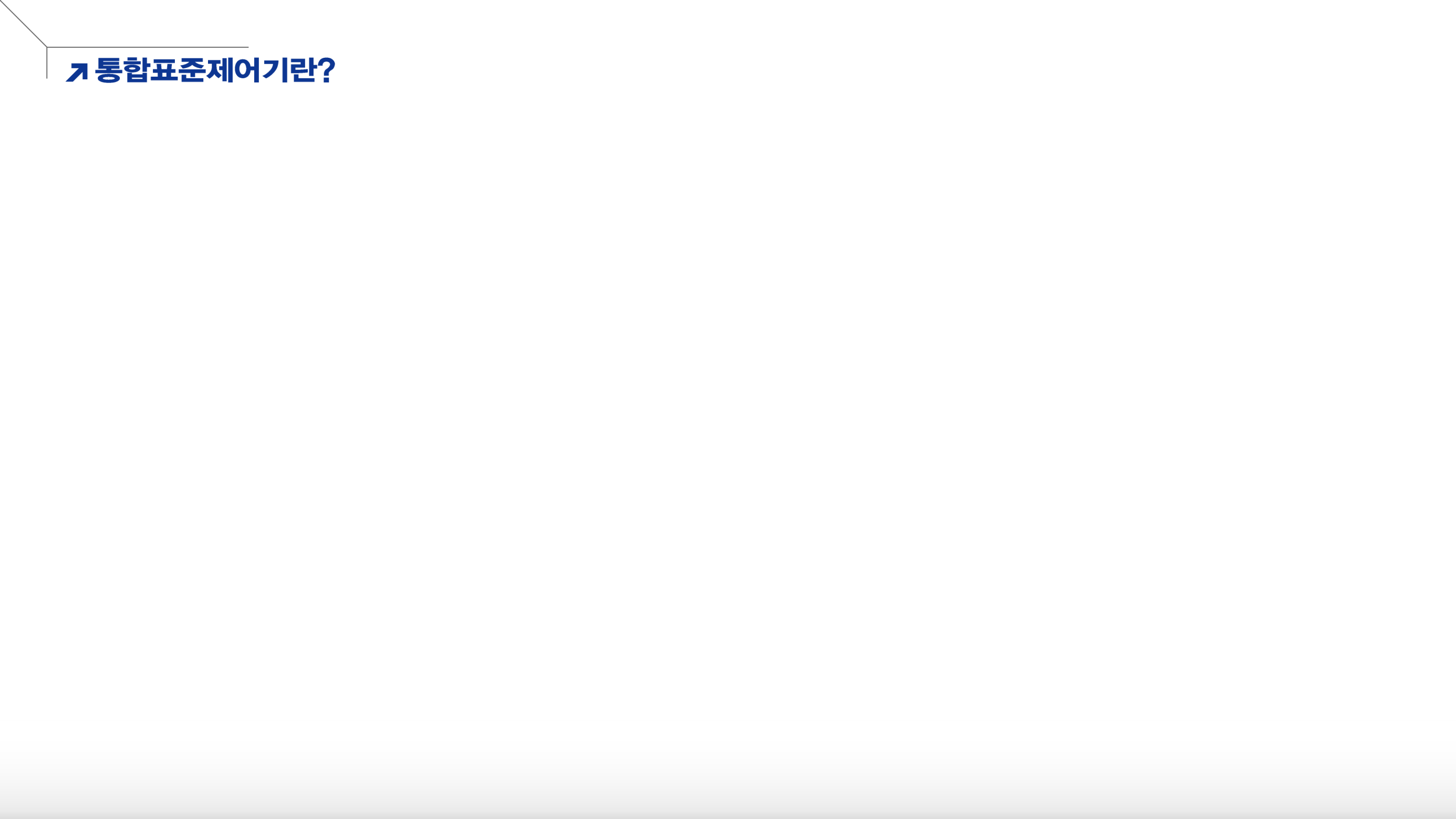 Research and safety requirement trend in other countries
Definition of L7 category
Micro mobility which is “car-like” was classified L7 category. 
Vehicle regulations of L7 were strengthened to “Regulation (EU) No. 168/2013” from “Directive 2002/24/EC” in 2013.
In EU Regulation 168/2013, safety requirements on L7 category were added and strengthened. 
For example, “vehicle occupant protection” requirement was newly established and “rearward visibility” requirement was improved.
In Dec. 2016, the WP29 addressed the need to improve the safety regulations of the L7 category.
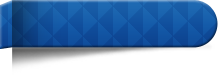 Europe
Regulations of L7 category
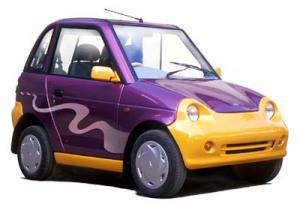 L7
- 3 -
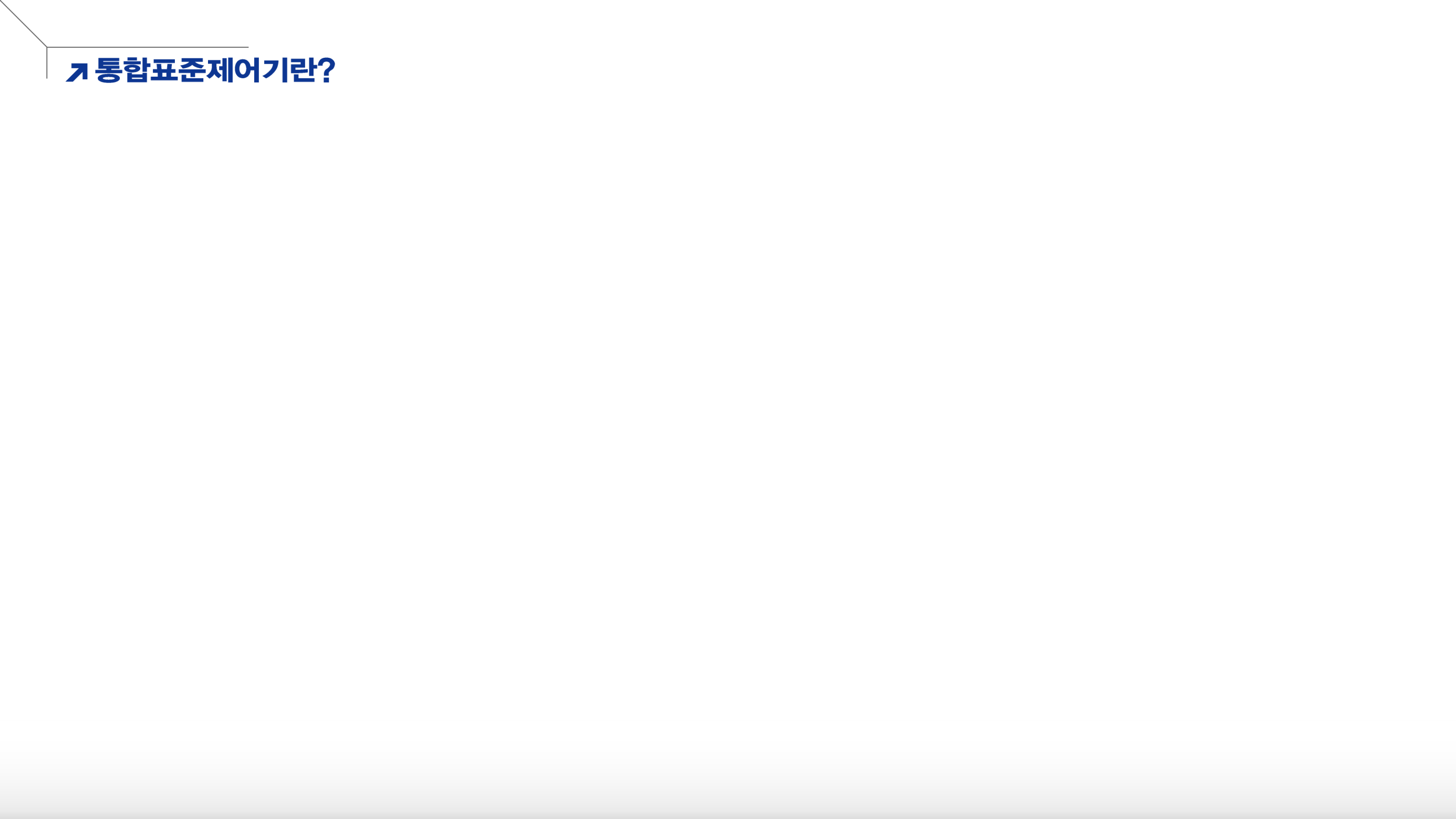 Research and safety requirement trend in other countries
Micro mobility was called as “Ultra small mobility”.
In several local governments, pilot projects are under progress.
Through the pilot projects, the usability and safety of ultra small mobility will be evaluated .
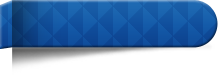 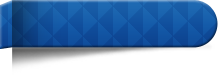 Ultra small mobility
Japan
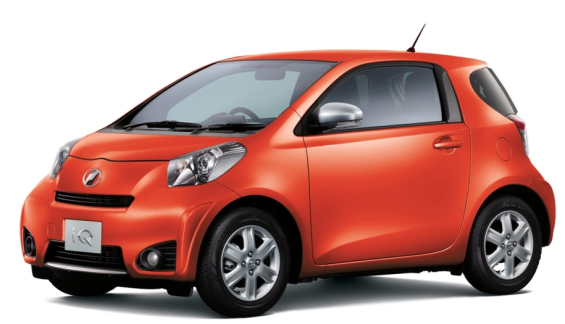 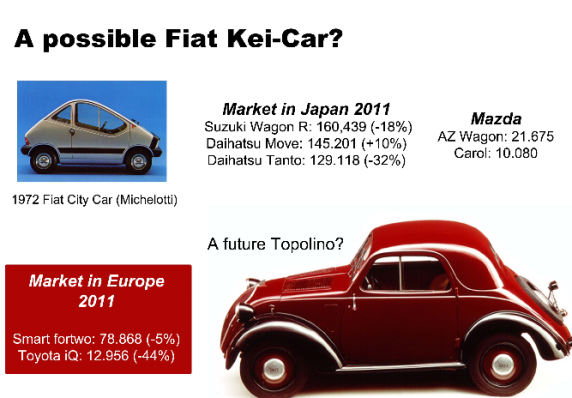 Toyota iQ
- 4 -
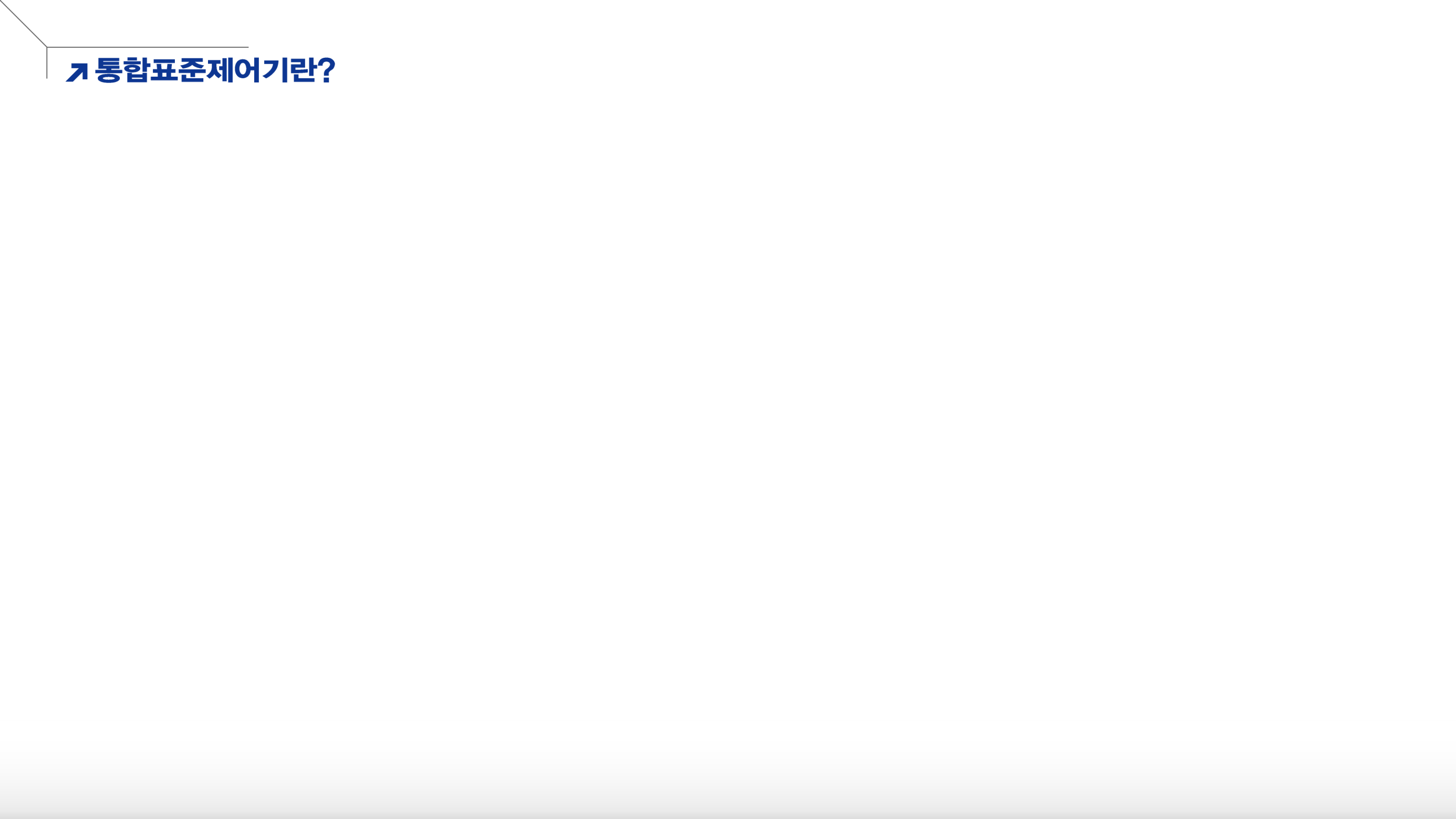 Research outline
Passive safety test
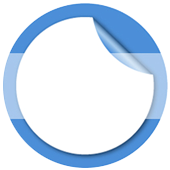 General safety test
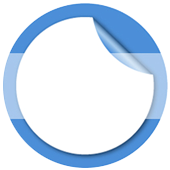 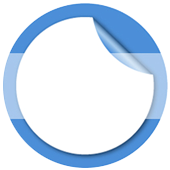 Test Vehicle
Selecting test vehicle
Seat, Safety-belt,
Occupant protection,
Frontal impact, etc.
Selection of test vehicle that are available in Korea
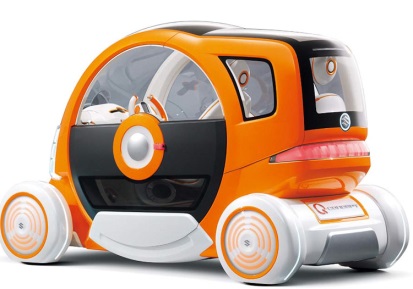 Regulations
Test
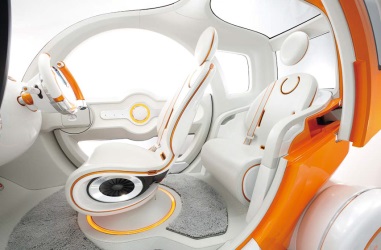 Protective structure,
Load platform, etc.
Researching regulations
Active safety test
Review of overseas regulations that are applicable in Korea
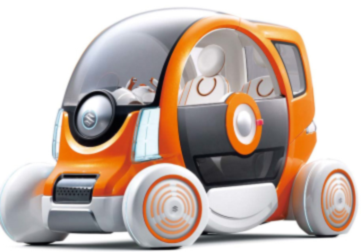 Braking, Lamps,
Steerability , etc.
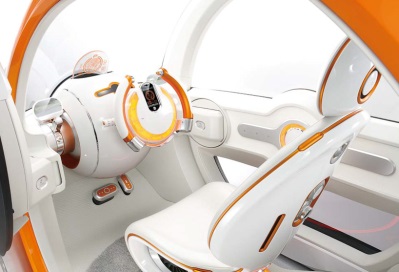 편의성
Testing as following regulations
Tested according to the reviewed regulations
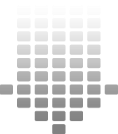 Safety regulations
Performance test
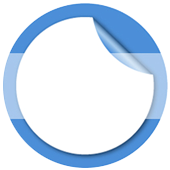 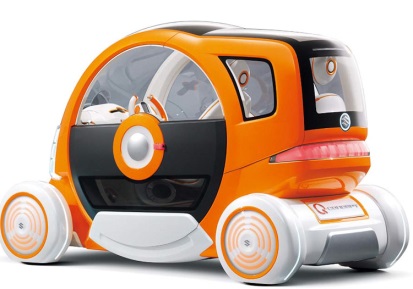 Safety regulations by sectors of general safety, passive safety, active safety and performance.
Battery, EMC, 
Fuel consumption, etc.
Implementing regulations
편의성
Implementing Plan
Establish micro mobility regulations in Korea
- 5 -
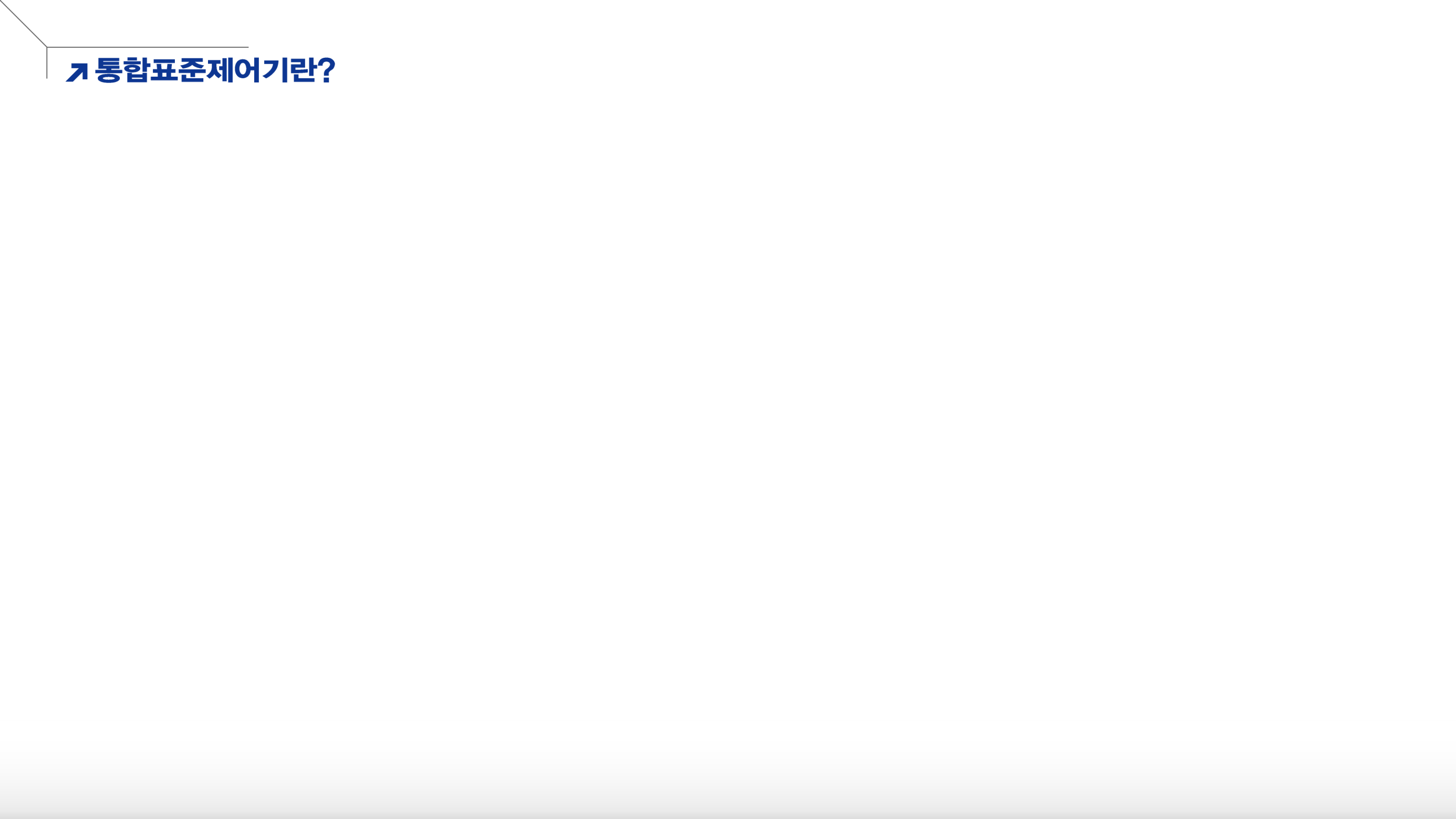 Selection of test vehicle
Investigation of development and sales status
Development plan of domestic and foreign manufacturers
5 OEMs : No plan except for Renault-Samsung(Twizy).
6 medium-sized companies :  2 manufacturers undergoing development,  
                                                      4 manufactures considering development plan.
Foreign manufacturers(from KAIDA) : No sales plan in Korea.
Foreign manufacturers’ development and sales plan (from Literature search) :  15 vehicles.
Selection of test vehicle
Renault “Twizy”.
Only Twizy is available in Korea.
Domestic brand vehicle will not be available within our research period.
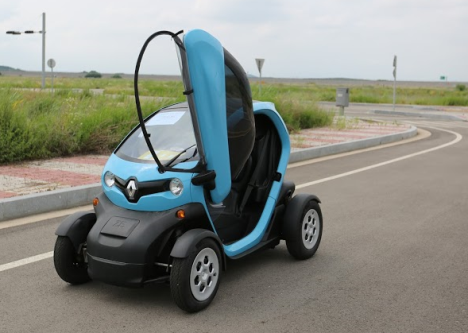 Renault, Twizy
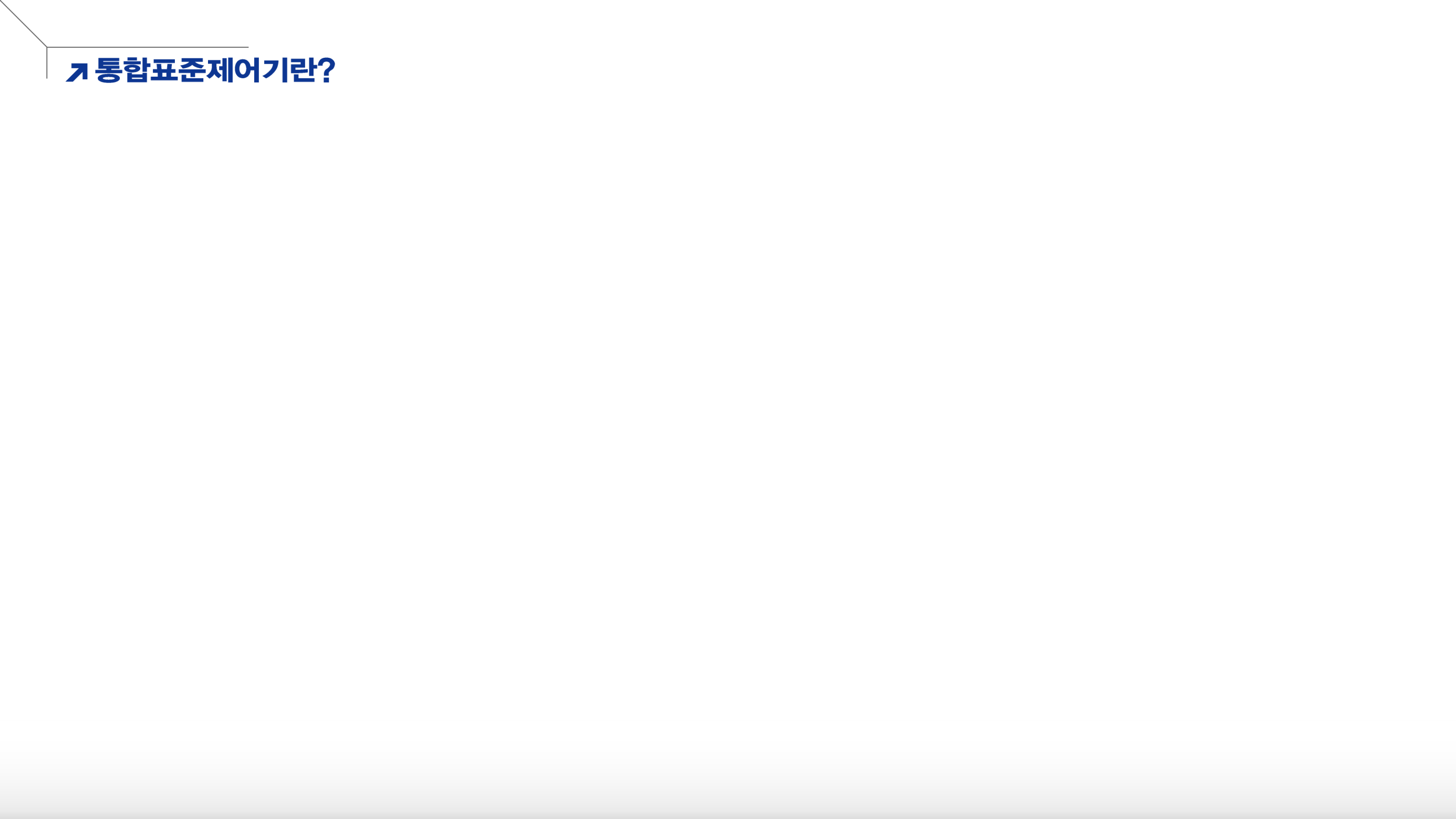 Regulations
Review of EU regulations that are applicable in Korea
Test item for establishing micro mobility safety regulation in Korea based on EU Reg. 168/2013
Applying M1 category regulations
Application of EU Regulation 168/2013
Directive 2002/24/EC
47 items for type approval.
In this Directive, 25 items were mandatory.
L6(Light quadricycle) category is the same as L2 category requirements.
L7(Quadricycle) category is the same as L5 requirements.
EU Reg. 168/2013
This regulation was amended in Jan, 2013, effective from Jan, 2017.
36 items are mandatory.
Safety requirements were added and strengthened.
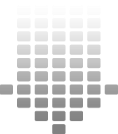 - 7 -
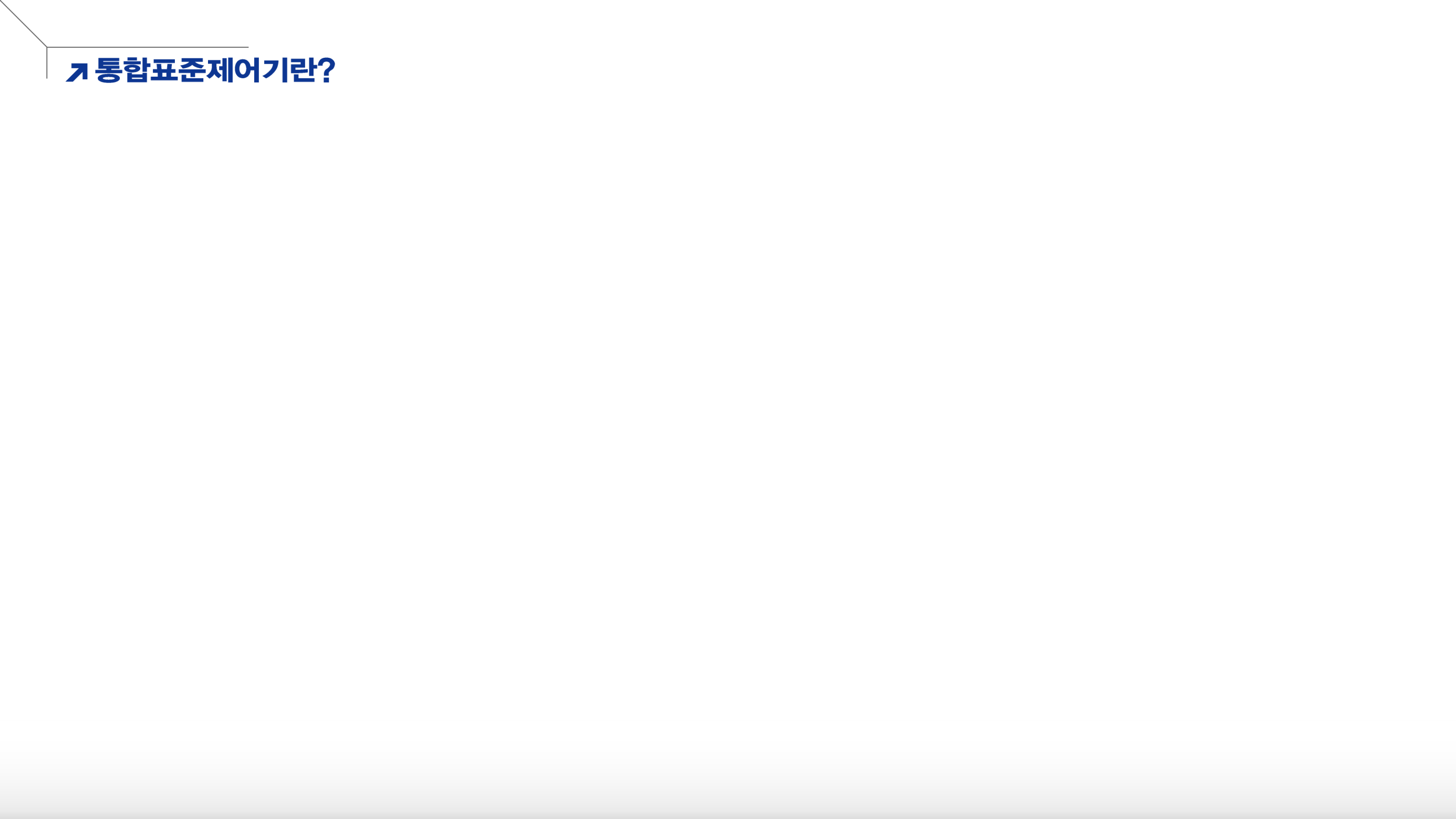 Tests
Tested according to the reviewed EU regulation 168/2013
- 8 -
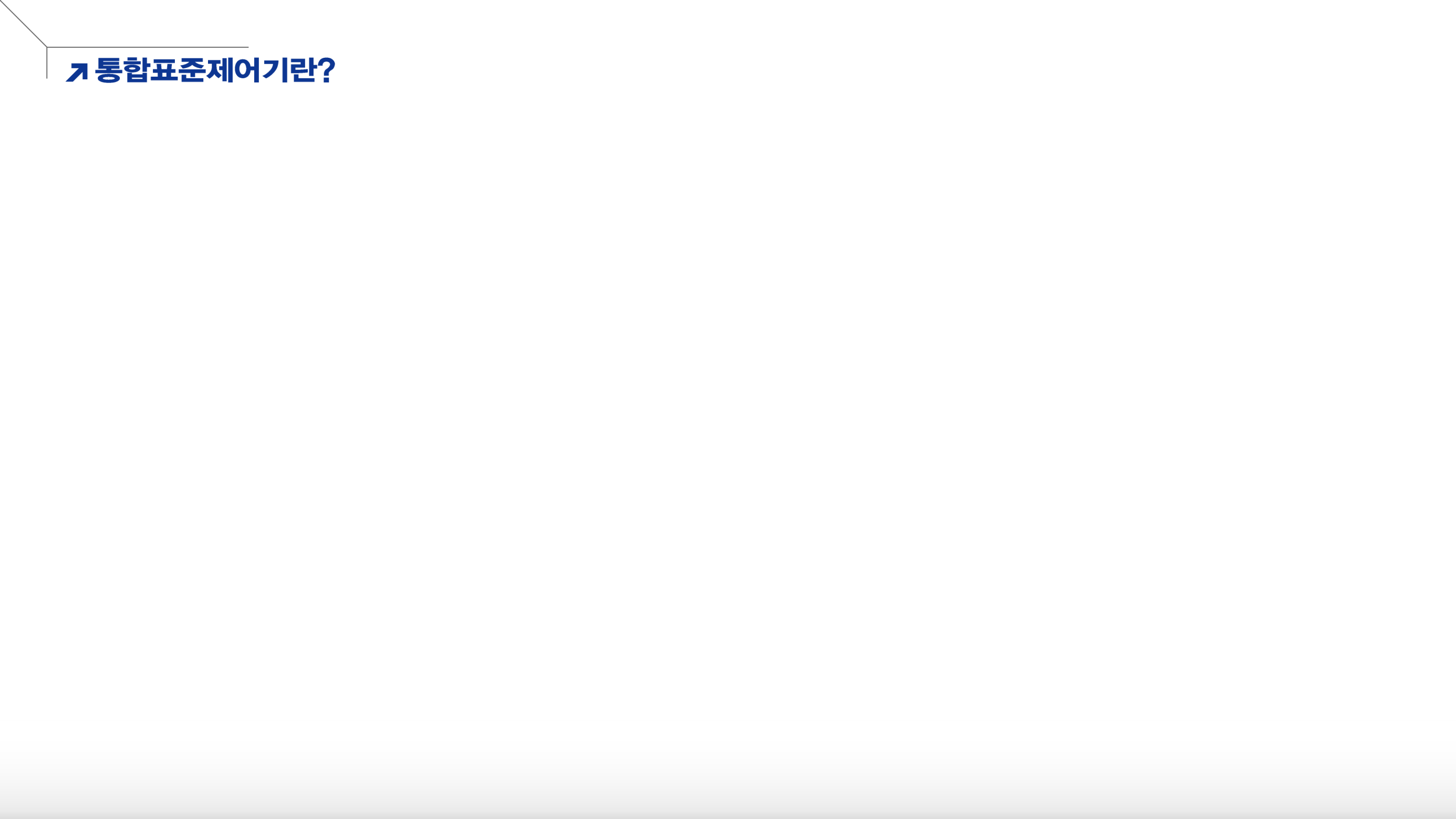 Tests
Tested according to the reviewed EU regulation 168/2013
- 9 -
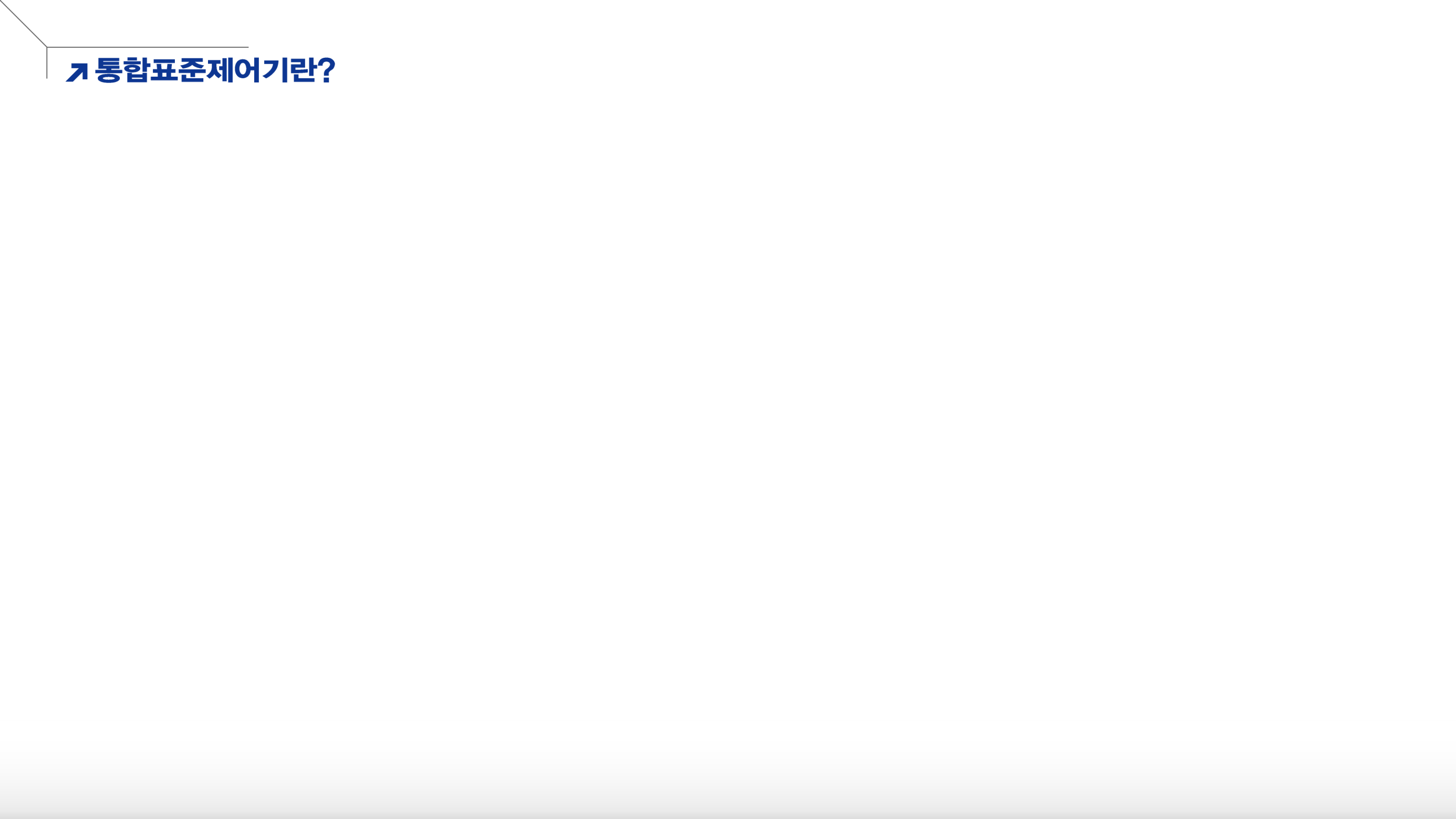 Examples of performed test
Belt anchorage
Test equipment








Test result
Test equipment








Test result
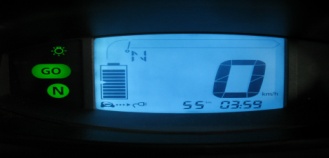 Active safety tests
Passive safety tests
Performance tests
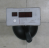 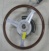 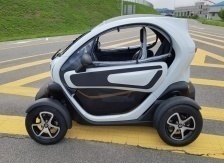 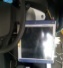 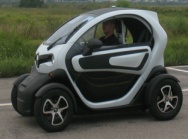 Before test







After test
Head form impact







Door lock
Head form Impact







Leg form Impact
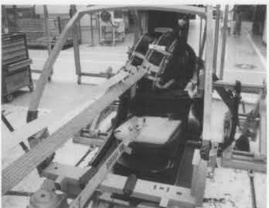 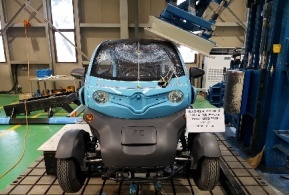 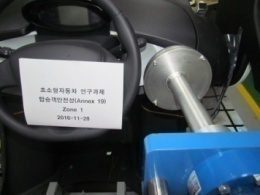 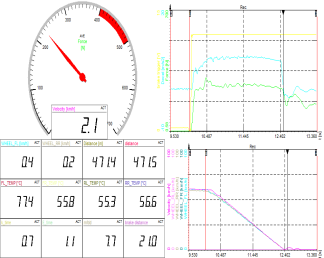 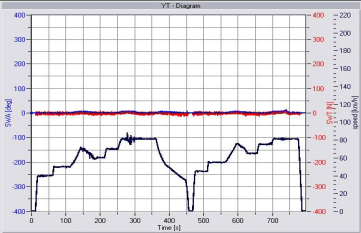 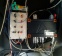 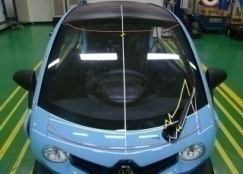 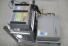 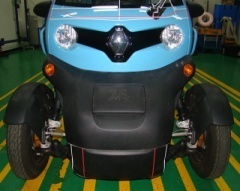 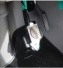 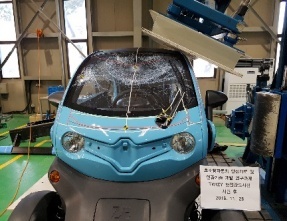 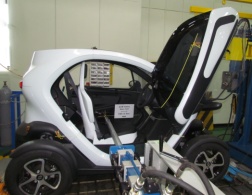 EMC
Occupant Protection
Rollover
Seat belt
Pedestrian
Steerability
Braking
Speedometer
Lamp
Rearview visibility
Wiper
REESS
Audible warning
Fuel consumption
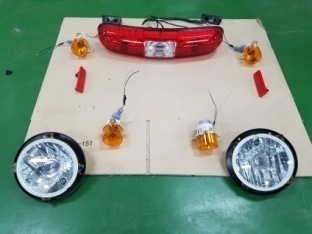 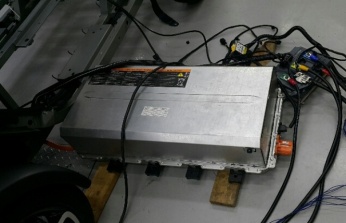 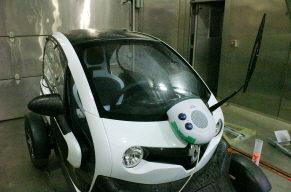 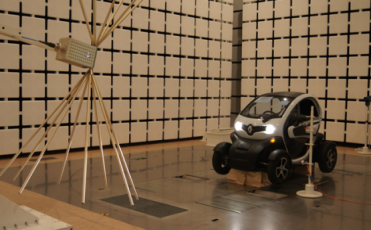 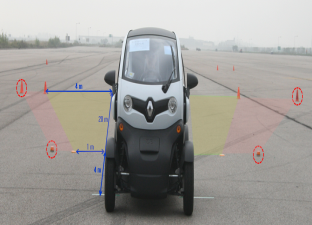 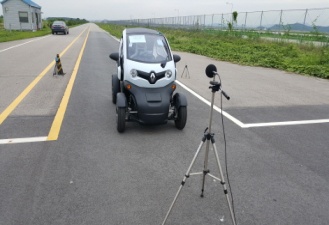 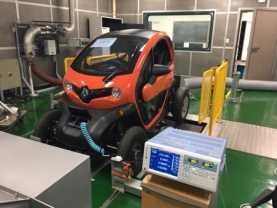 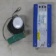 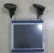 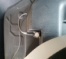 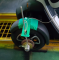 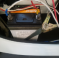 - 10 -
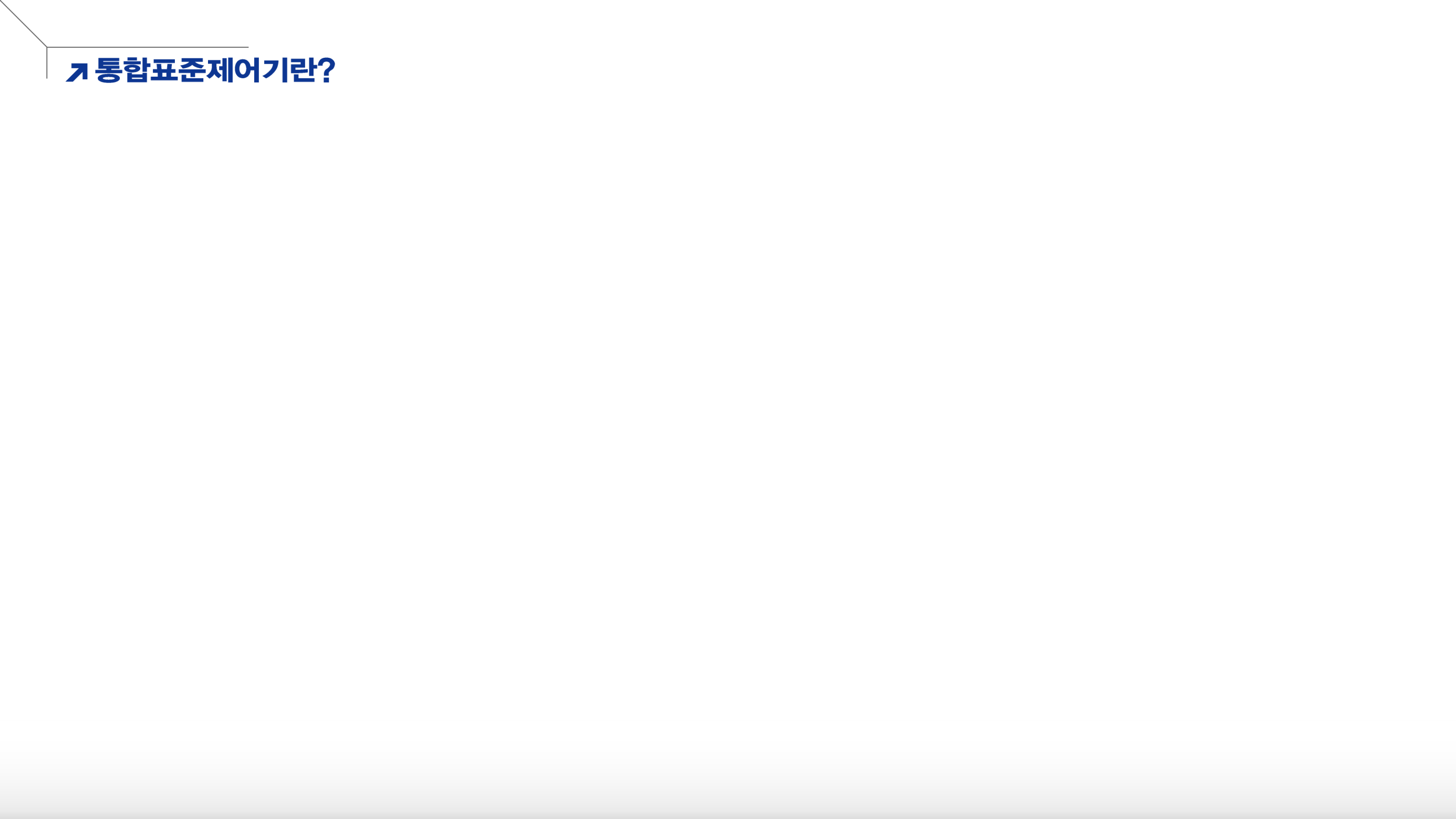 Issues related to crash worthiness
Seat and Safety belt anchorage requirement
Applied  regulations
Performed test
Test results
Based on EU R.168/2013 and KMVSS 97 and 103.

The loaded force on the safety belt anchorage is stronger(about twice times) in KMVSS than EU Regulation.
  Tractive force in EU R: 675 daN
  Tractive force in KMVSS: 1,078 daN
First test results subject to application of the EU R. are met  the requirement.
In second test according to KMVSS, safety belt anchorages withstood.
Issue 1.
  Strengthened the loaded force.
  In full frontal crash test result, 
  the loaded force value on safety 
  belt was about 800~900 daN.
  We need to strengthen the applied 
  load on the safety belt anchorage.

  According to test results, there is 
  no problem that the test vehicle  
  meets the strengthened 
  requirements from now.  
.
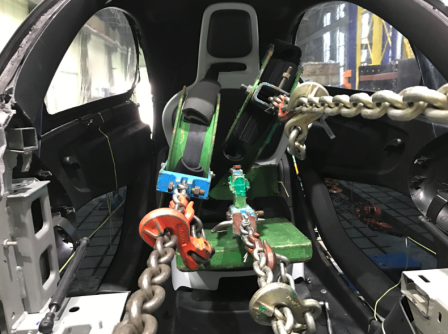 ① First Row
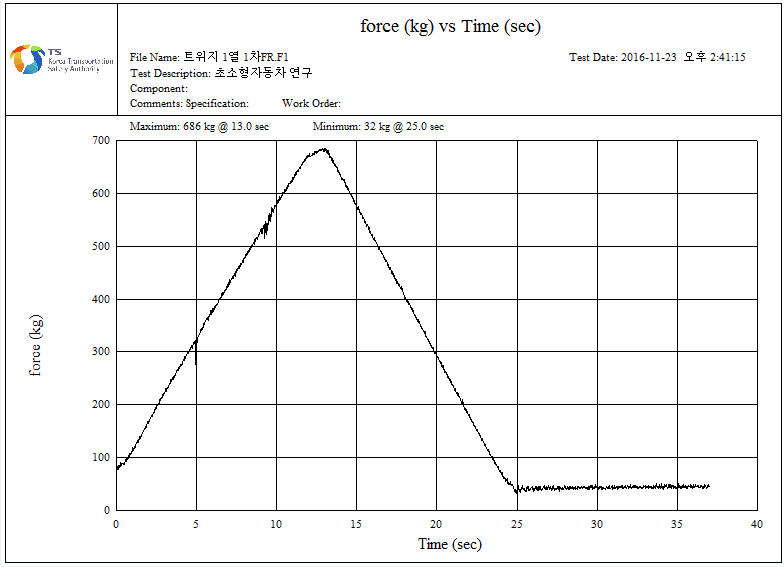 ① 675 daN(EU R.)
Implementing regulations
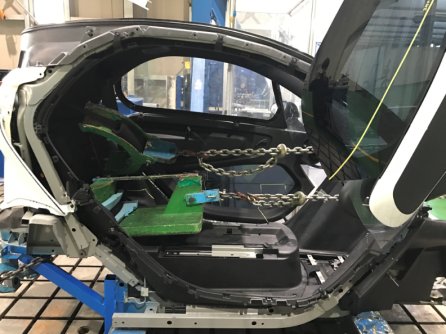 ② Second Row
Considering the implementation of  strengthened regulations in Korea.
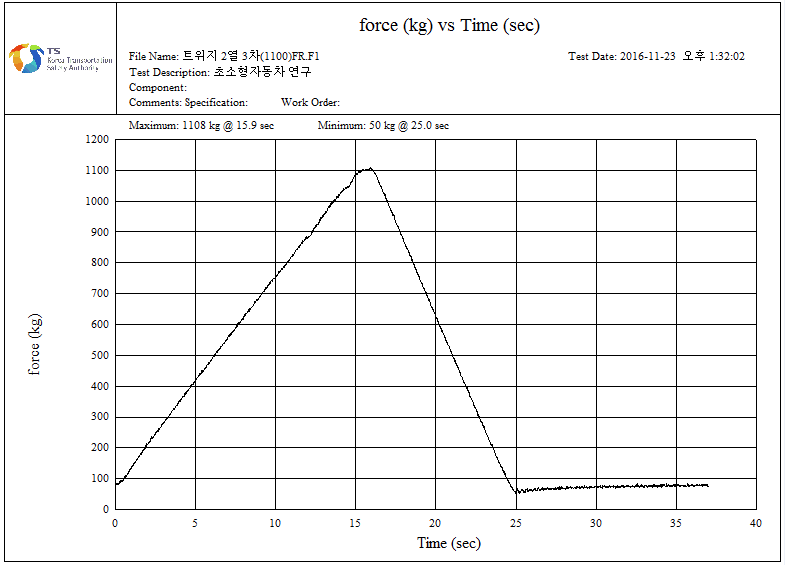 ② 1,078 daN(KMVSS)
- 11 -
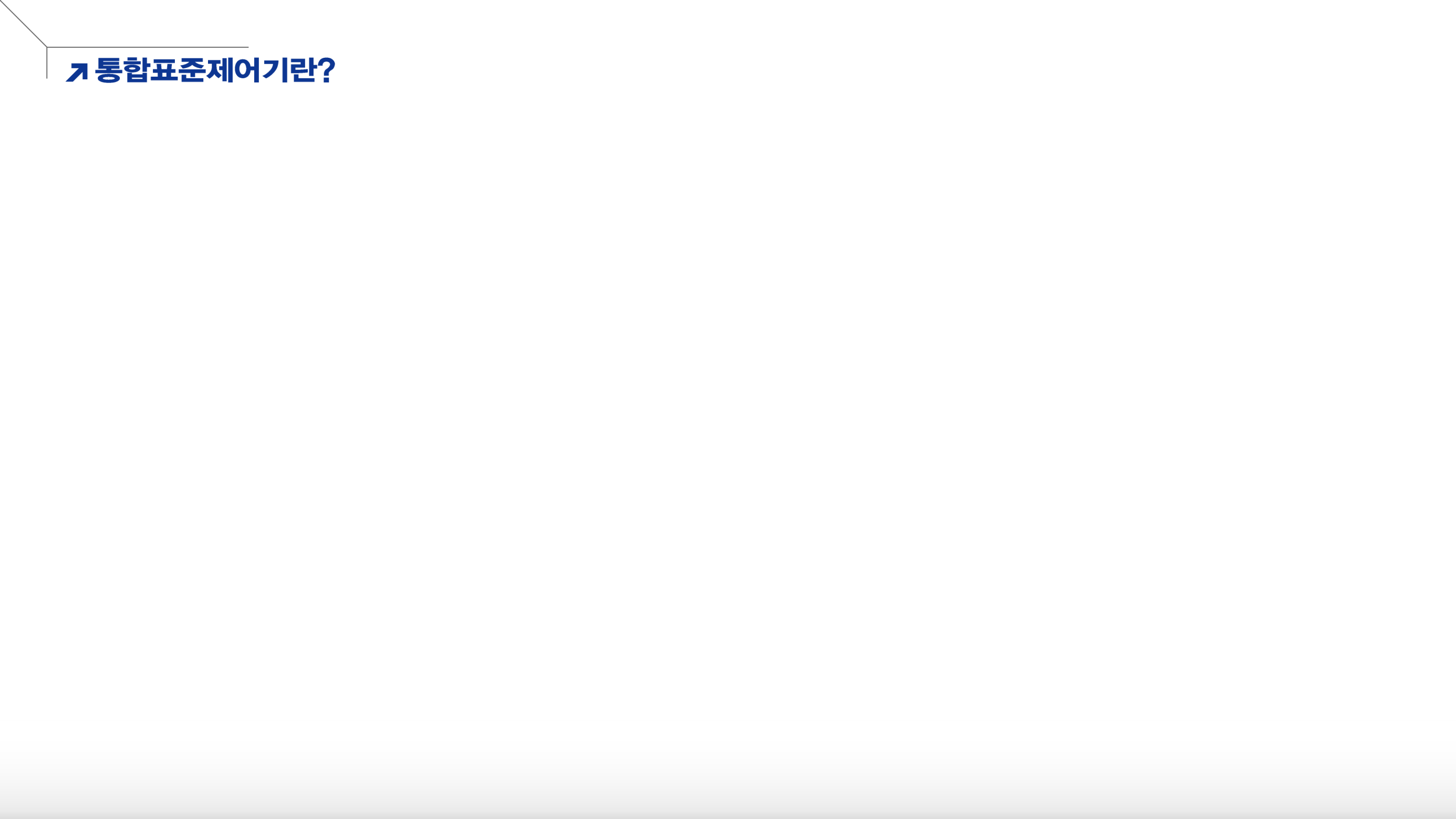 Issues related to crash worthiness
Door Lock system requirement
Applied regulations
Performed test
Test results
First test results met  the requirements of EU R..
In second test according to KMVSS, the door lock systems withstood the load and inertial test.
Issue 1.
  Strengthened the regulation.
  Door lock systems are very important in vehicle accidents because the door locks will prevent passengers from being ejected in the car accident.
  According to test results, there is 
  no problem that the test vehicle  
  meets the strengthened 
  requirements from now.
Based on EU R.168/2013 and KMVSS 104(equivalent to GTR 1).

For evaluating the safety of door lock systems the test procedures of KMVSS is different from those of EU R. 







Static load test in EU R. 
  push force of 200 daN, delivered by a flat-ended ram.






Load test and Inertial test in KMVSS
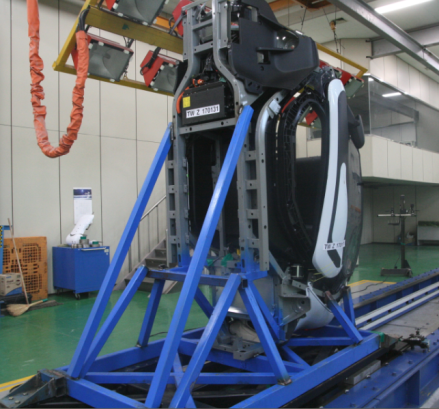 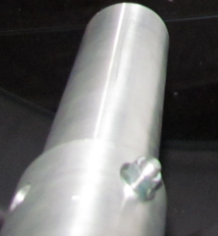 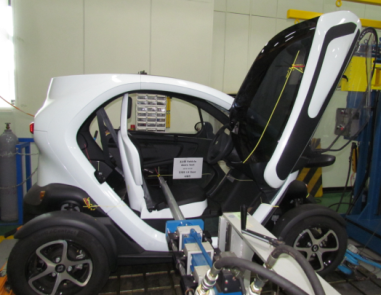 Test procedures of EU R.
Implementing regulations
Inertial test 
in vertical direction
Considering the implementation of strengthened regulations in Korea.
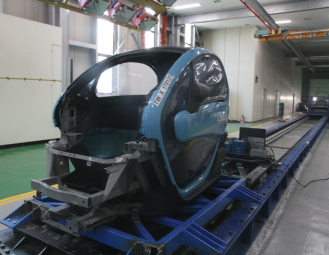 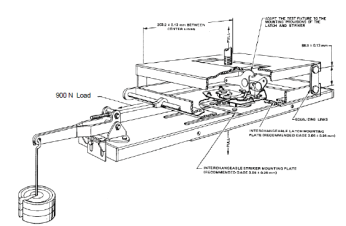 Test procedures of KMVSS
- 12 -
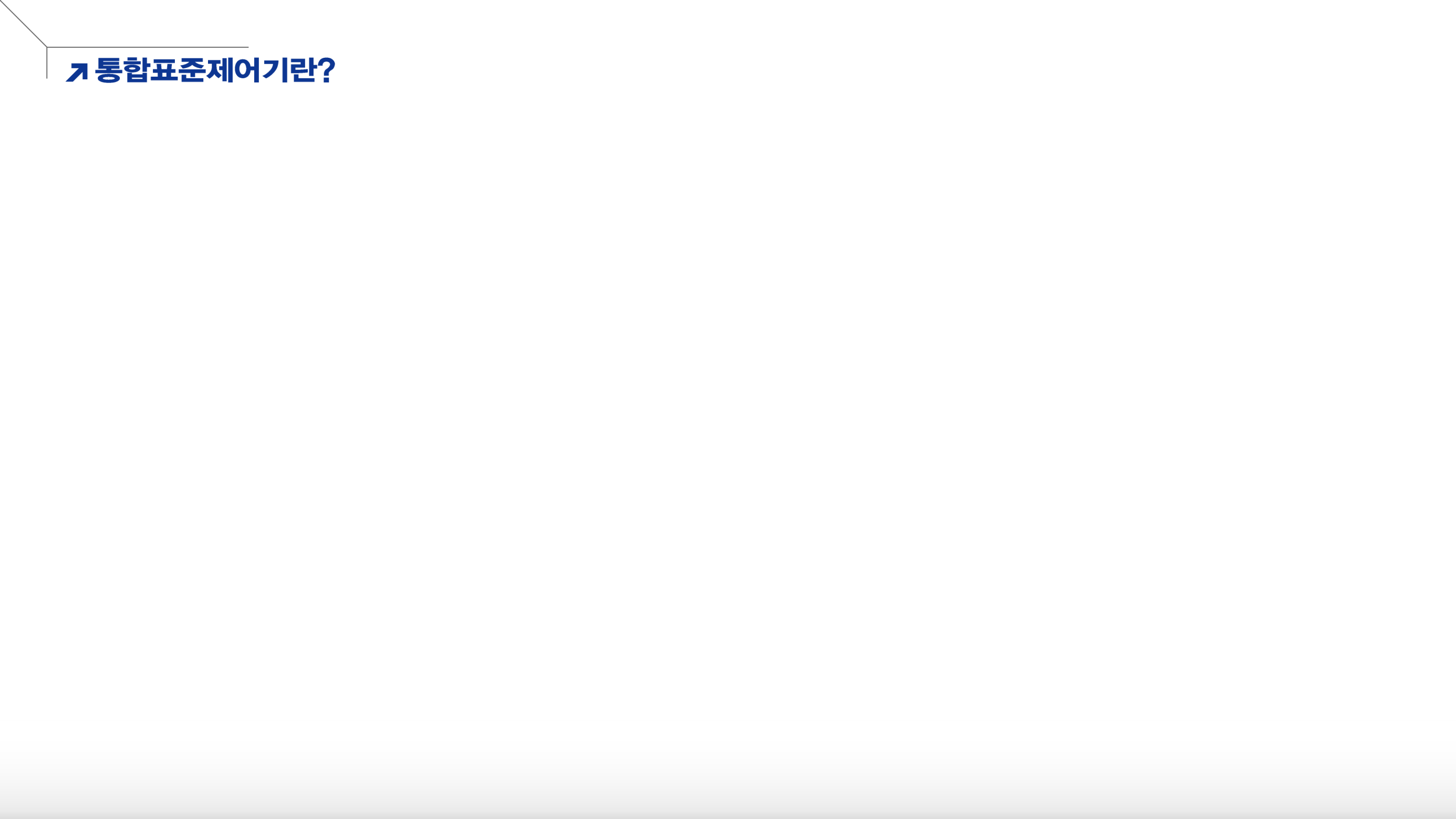 Issues related to crash worthiness
Pedestrian safety
Applied regulations
Performed test
Test results
Based on KMVSS 102-2 (equivalent to GTR No.9) Pedestrian Protection

Head Test Condition- Impactor (Impact angle)   : Adult Headform(65°),    : Child Headform(50°)- Impact Speed: 35 km/h- Injury Criteria: ≦  HIC 1000/1700- Location: Worst / Typical area

Leg Test Condition- Impactor: Flex-PLI- Impact Speed: 40 km/h- Injury Criteria   1. ACL/PCL: ≦ 13 mm   2. MCL: ≦ 22 mm   3. T Bending Moment: ≦ 340 Nm- Location: CTR, Corner
Head Test Result
Issue 1 : Head form Test: Not adequate Test Area  , or Extremely  Narrow Test Area- Due to the short front- Not effective assessment   (by the current regulation)
 Issue 2 : identification of  Bumper 
                                           /Hood : Hard to distinguish bumper/hood- Due to the distinctive design   (exposed tire, small front cover)- Not effective test area   (if exemption zone is considered)
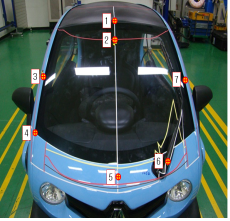 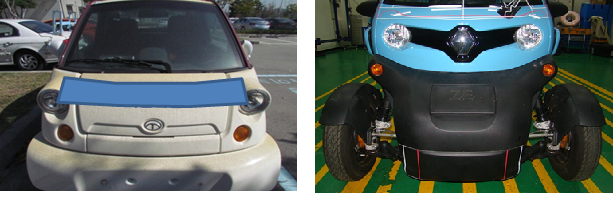 Leg Test Result
Implementing regulations
Need to consider the new regulations of micro vehicles for pedestrian protection, if necessary.
- 13 -
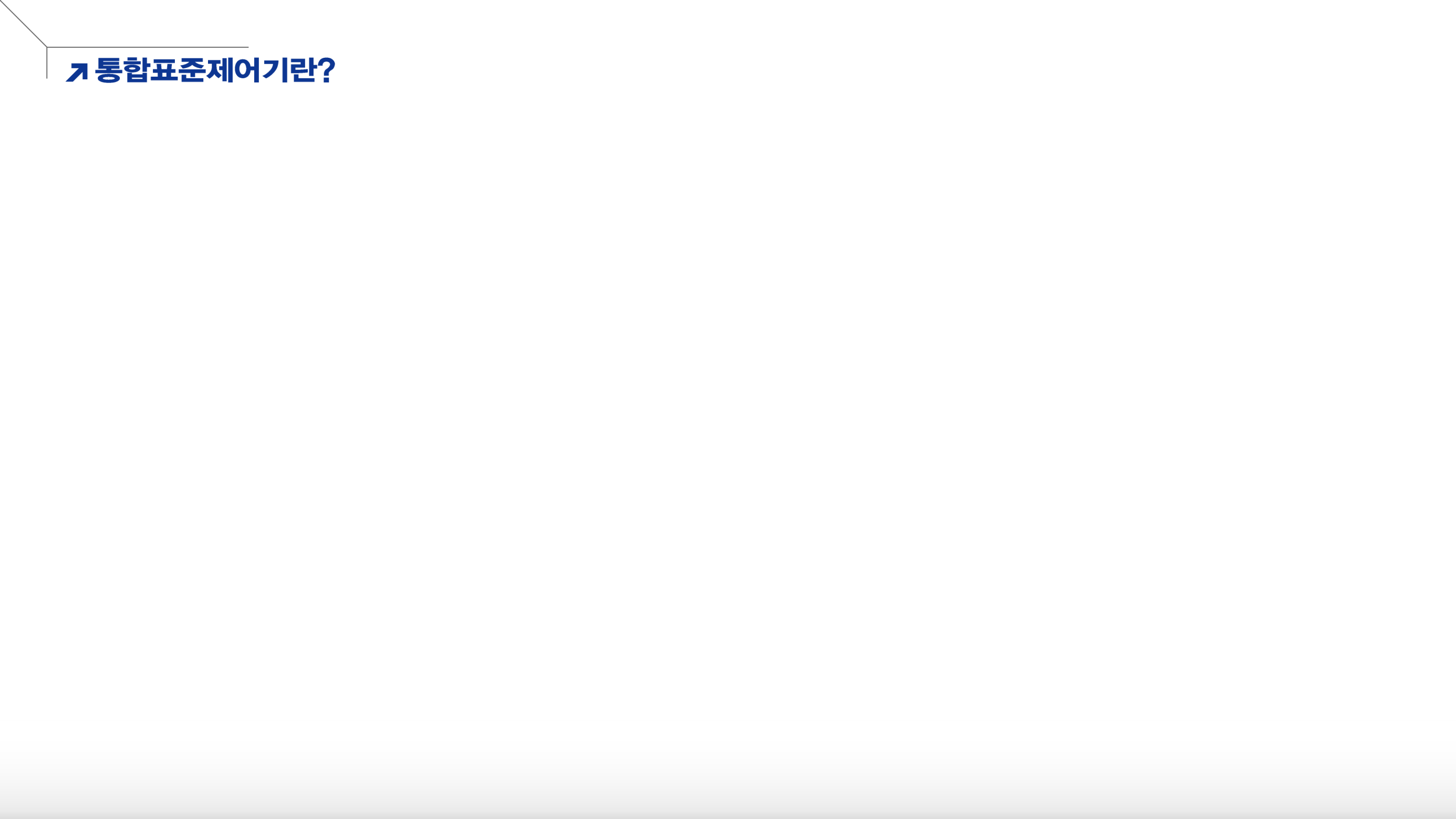 Issues related to crash worthiness
Crash safety
Applied regulations
Performed test and results
Based on KMVSS 102, UN R.94 and UN R.95
  (KMVSS 102 similar to UN R.137)

KMVSS 102(Full frontal)- Test speed: 48 km/h
  - Rigid barrier impact test
  - Dummy: Hybrid III 50%ile
  - Injury measurement: 
     Head, Neck, Chest, Leg

UN R.94(Offset)- Test speed: 56 km/h
  - 40% Offset
  - Honeycomb block impact test
  - Dummy: Hybrid III 50%ile
  - Injury measurement: 
     Head, Neck, Chest, Leg

UN R.95(Side)
  - Test speed: 50 km/h
  - Movable barrier impact test
  - Dummy: EuroSID II 
  - Injury measurement:
     Head, Chest, Pelvis
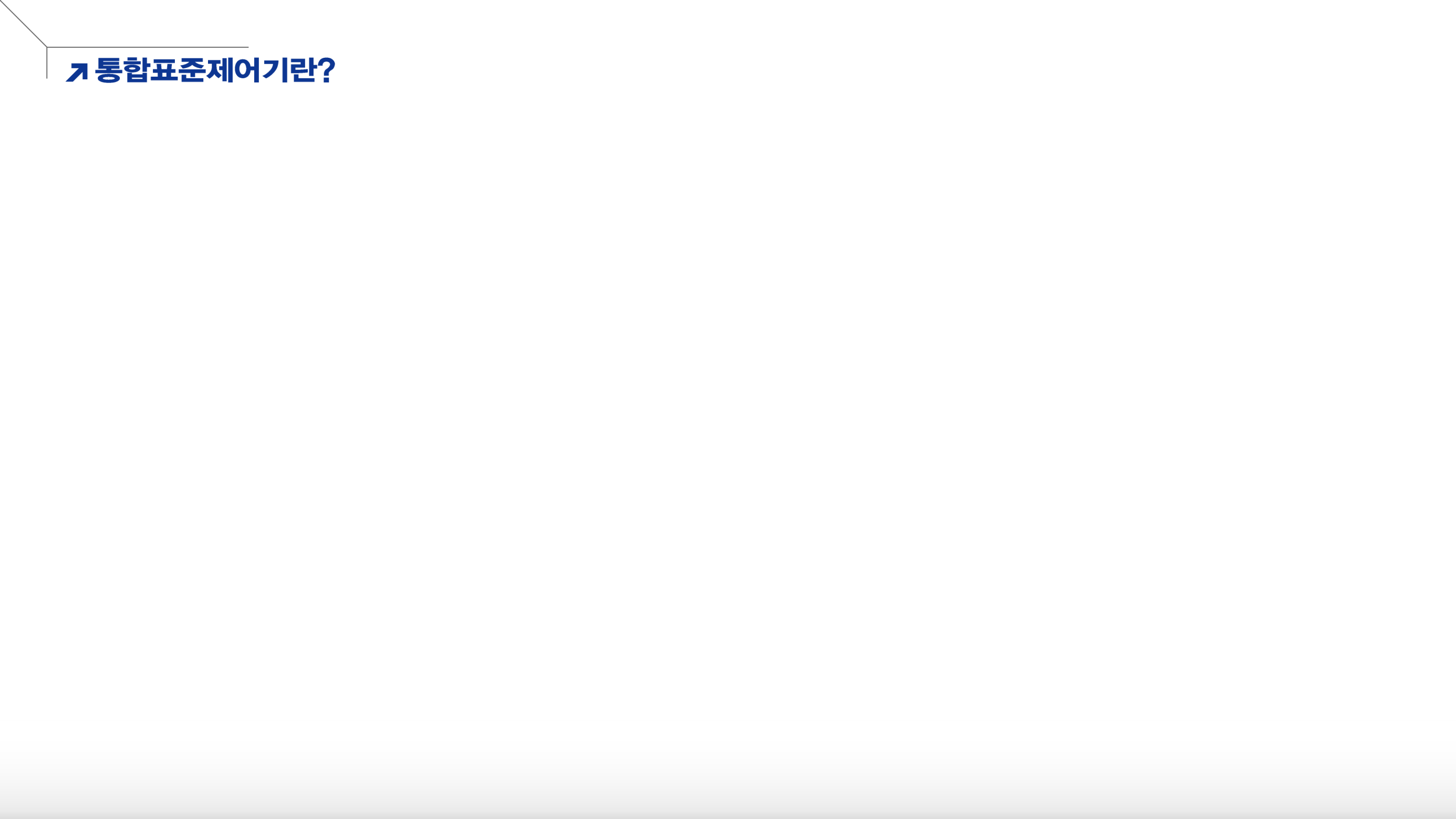 Issues related to crash worthiness
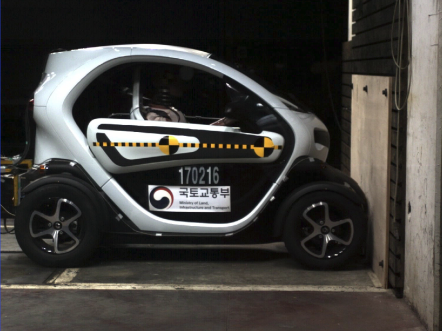 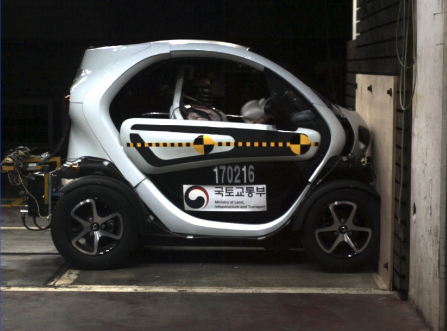 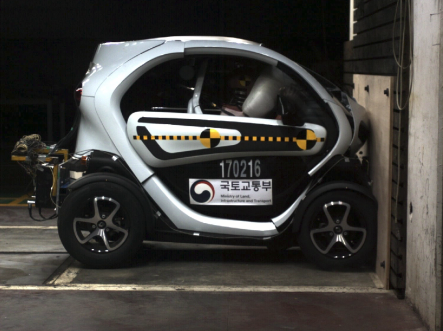 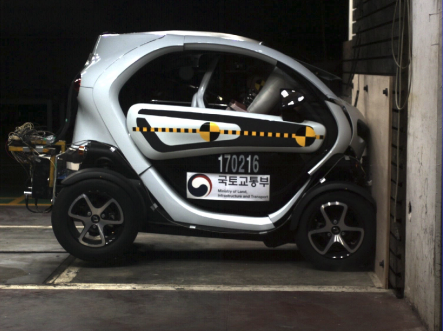 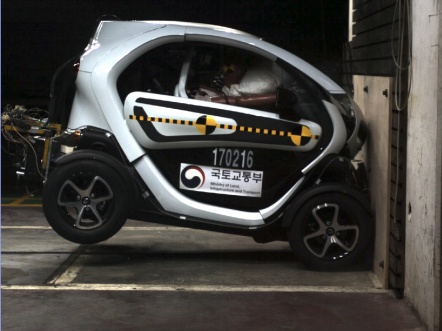 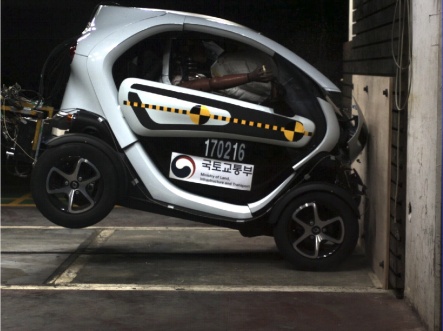 Full frontal impact
Offset impact
Side impact
0ms
60ms
150ms
20ms
40ms
100ms
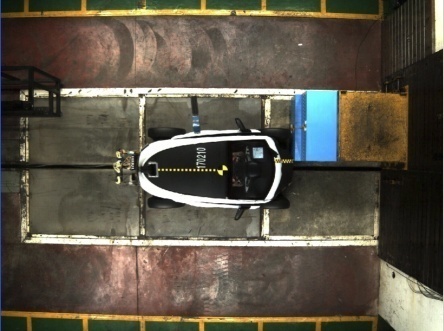 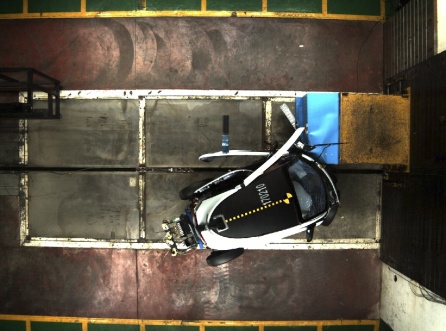 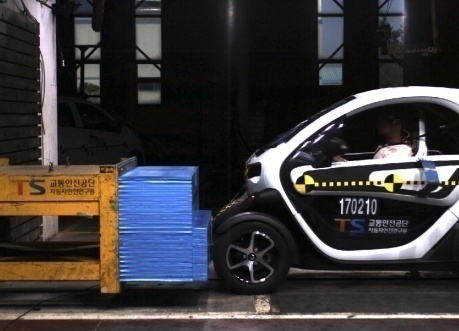 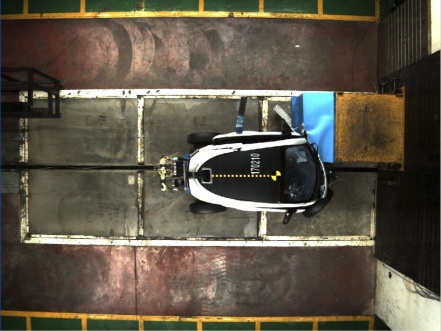 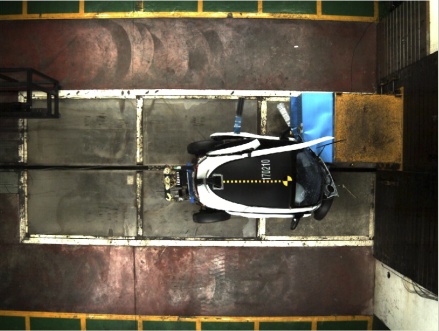 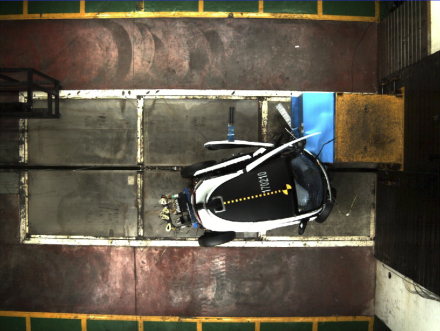 200ms
0ms
150ms
56ms
86ms
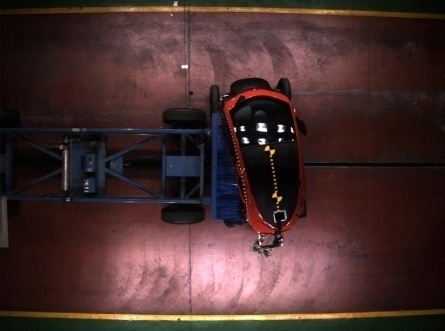 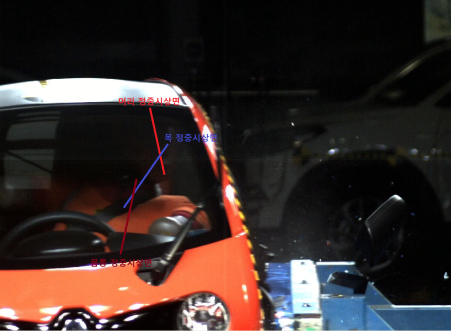 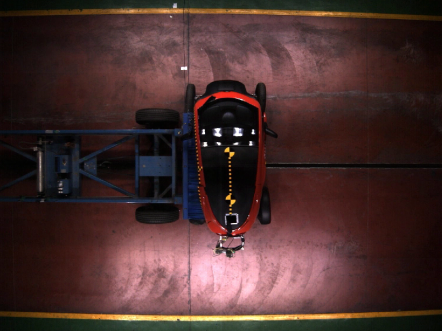 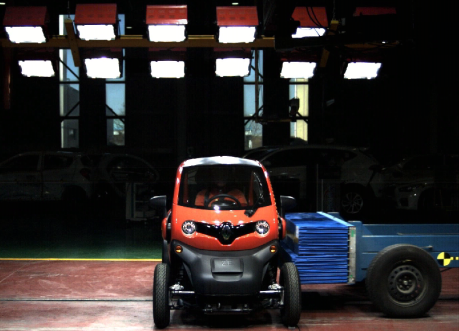 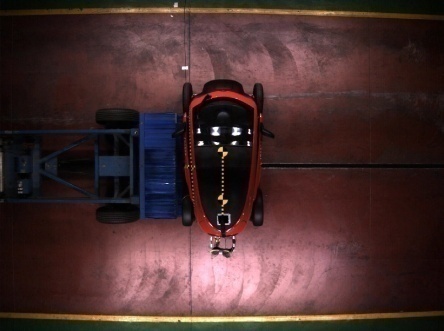 80ms: Head contact to the roof in vehicle
50ms
0ms
100ms
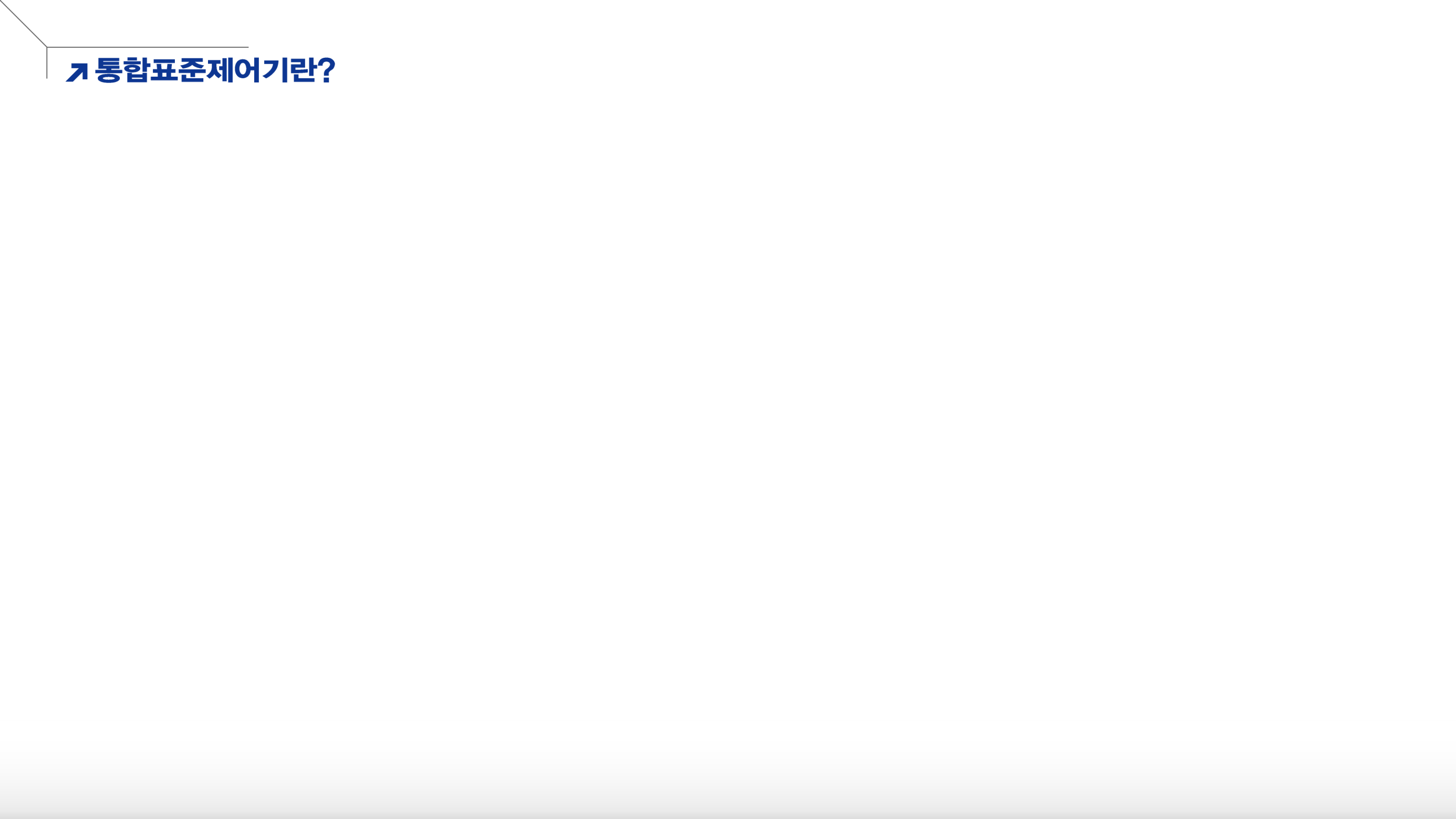 Comparing KATRI crash test results with 2014 EuroNCAP test results
Frontal impact test results
Side impact test results
Remarks and issues
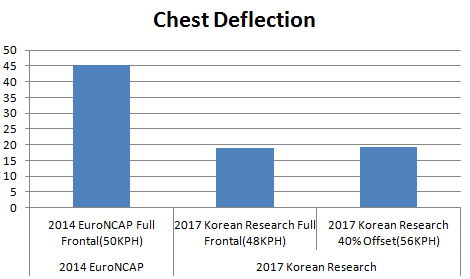 In 2017 research, dummy head contacted the roof of vehicle and HIC value  exceeded 1000.
Lower chest deflections improved significantly in 2017 KATRI research.
But, chest acceleration  results was worse. 
T1 and T12 injuries of spine in 2014 EuroNCAP were similar to those in 2017 KATRI research.
Head and neck injuries of 2014 EuroNCAP are similar to 2017 KATRI test.
In  the case of chest injuries, the result of  chest deflection in KATRI test improved significantly compared with those in 2014 EuroNCAP.
 Femur force value improved.
The comparison of crash tests showed that some areas of the test vehicle in 2017 KATRI research  improved over 2014 EuroNCAP.

Based on KATRI test results 
  Korea is considering the strengthening of crashworthiness requirements.
57% improvement in chest deflection
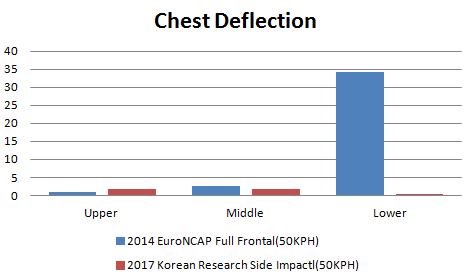 98% improvement in in lower chest deflection
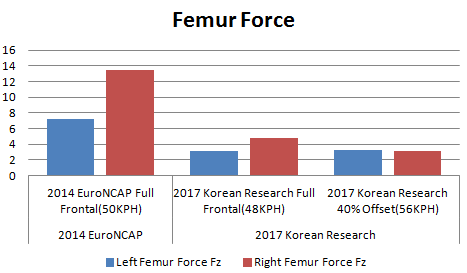 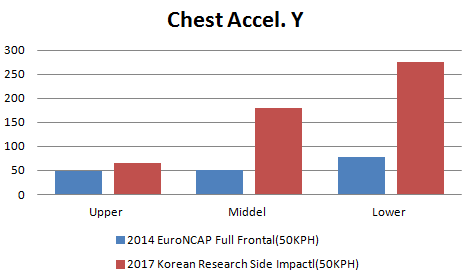 64% improvement in right femur force
71% deterioration in lower chest Accel. Y
- 16 -
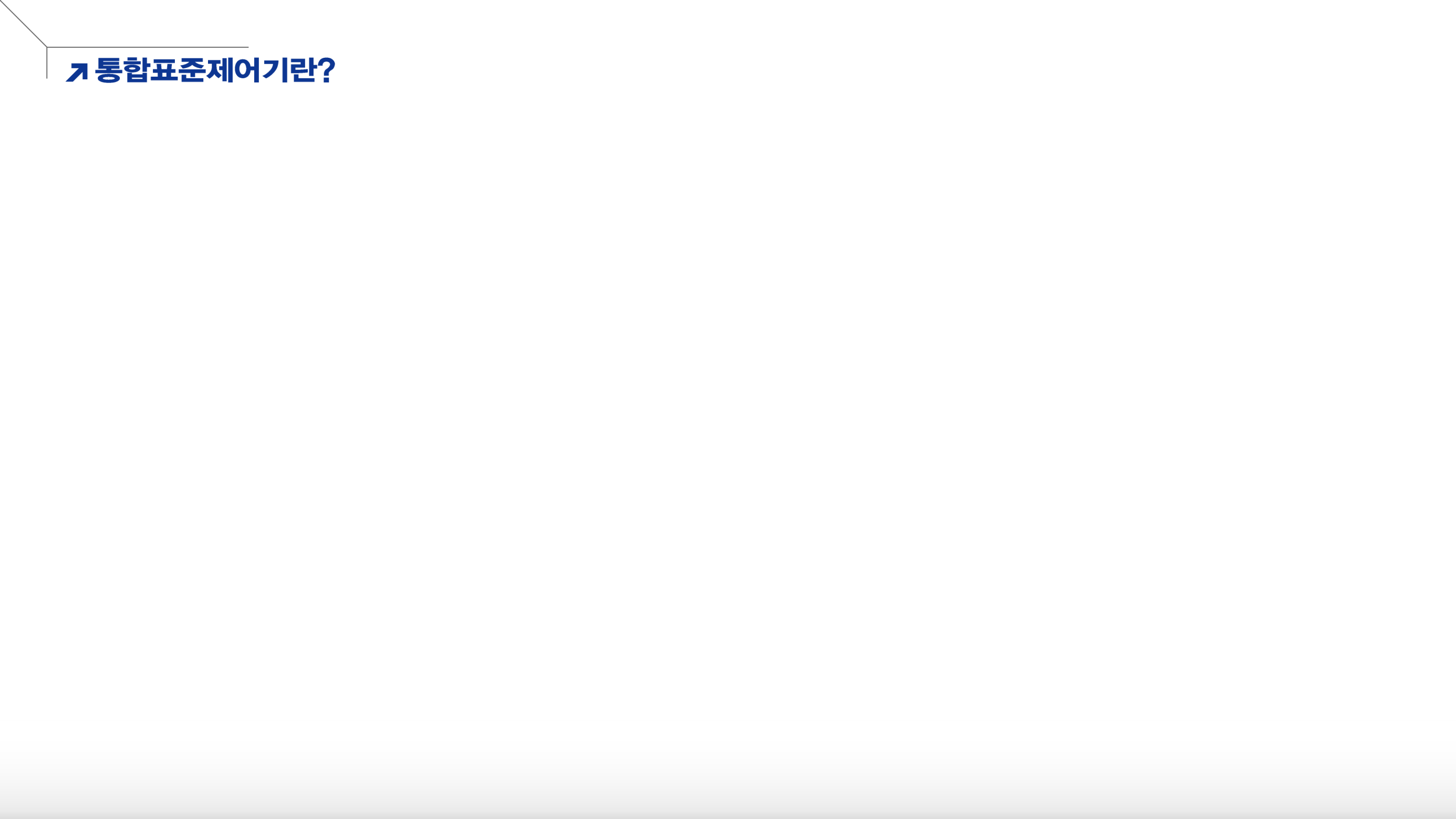 Implementing regulations in Korea
Phase-in  application of micro mobility regulations
- 17 -
Thank you for your attention.
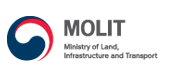 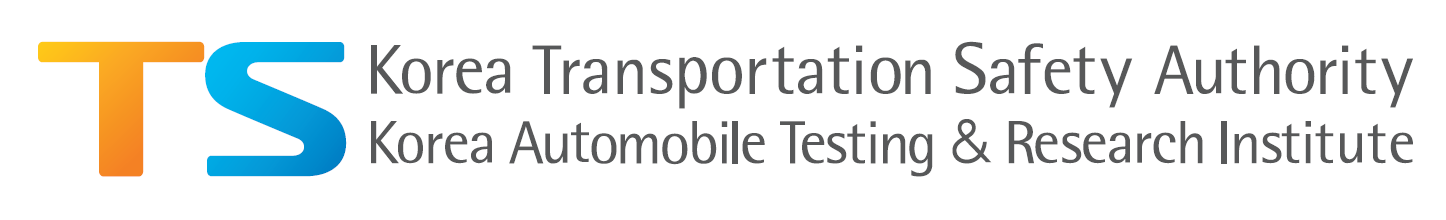